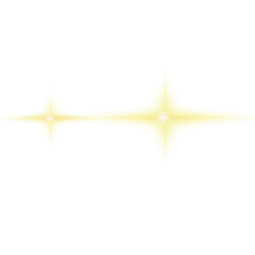 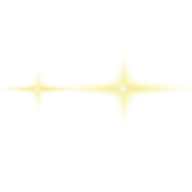 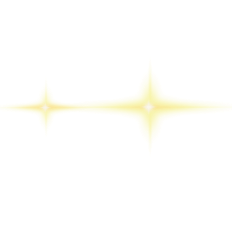 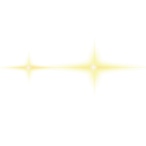 中
国
招聘信息采集与传递
作品信息 App Information
参赛作品 entries：招聘信息采集与传递
队伍名称 Team Name： Just do it
队伍成员 Team Member：李芳、李迎欢、王乐乐、赵李、袁胜杰
队伍口号 Team Slogan： Just do it
所在单位和部门/专业 Enterprise : 南京理工大学继续教育学院
作品应用场景 ：办公
作品应用项目：教育
Just do it
3
就业部门业务背景
一、需求分析&背景介绍
就业部门负责学生的推荐就业，具体方式除校招和个别推荐两种途径之外，还有相当一部分学生需要获取招聘网站的招聘信息。
       针对这个需求，就业部门要及时关注各专业对应岗位的招聘信息，还要针对学生的不同专业和不同就业需求来传递这些信息。
       因此每到毕业季，就业部门的工作量剧增。
筛选通讯录
进入网站搜索
抓取数据
发送邮件
4
就业部门流程痛点
一、需求分析&背景介绍
重复性高
痛点
针对性强
效率低
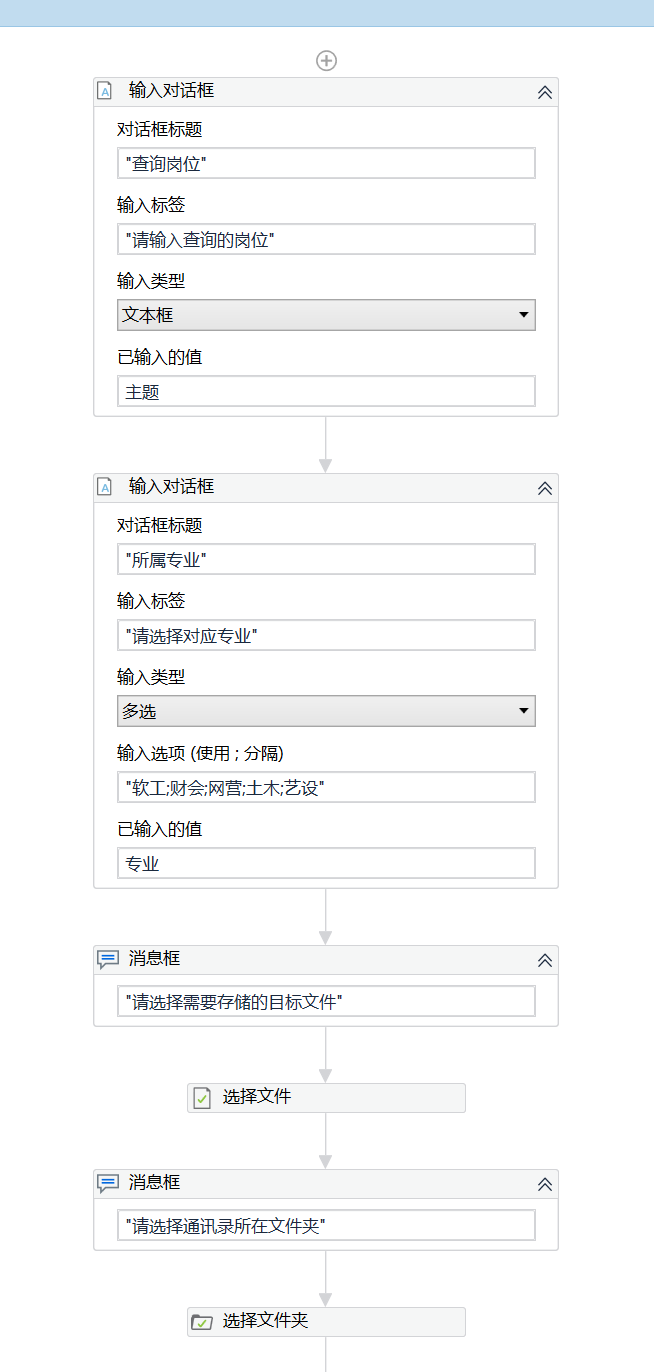 二、机器人流程说明
1. 人机互动
   ①输入此次要搜索的岗位
   ②输入对应专业
   ③选择要写入的表格
   ④选择通讯录路径
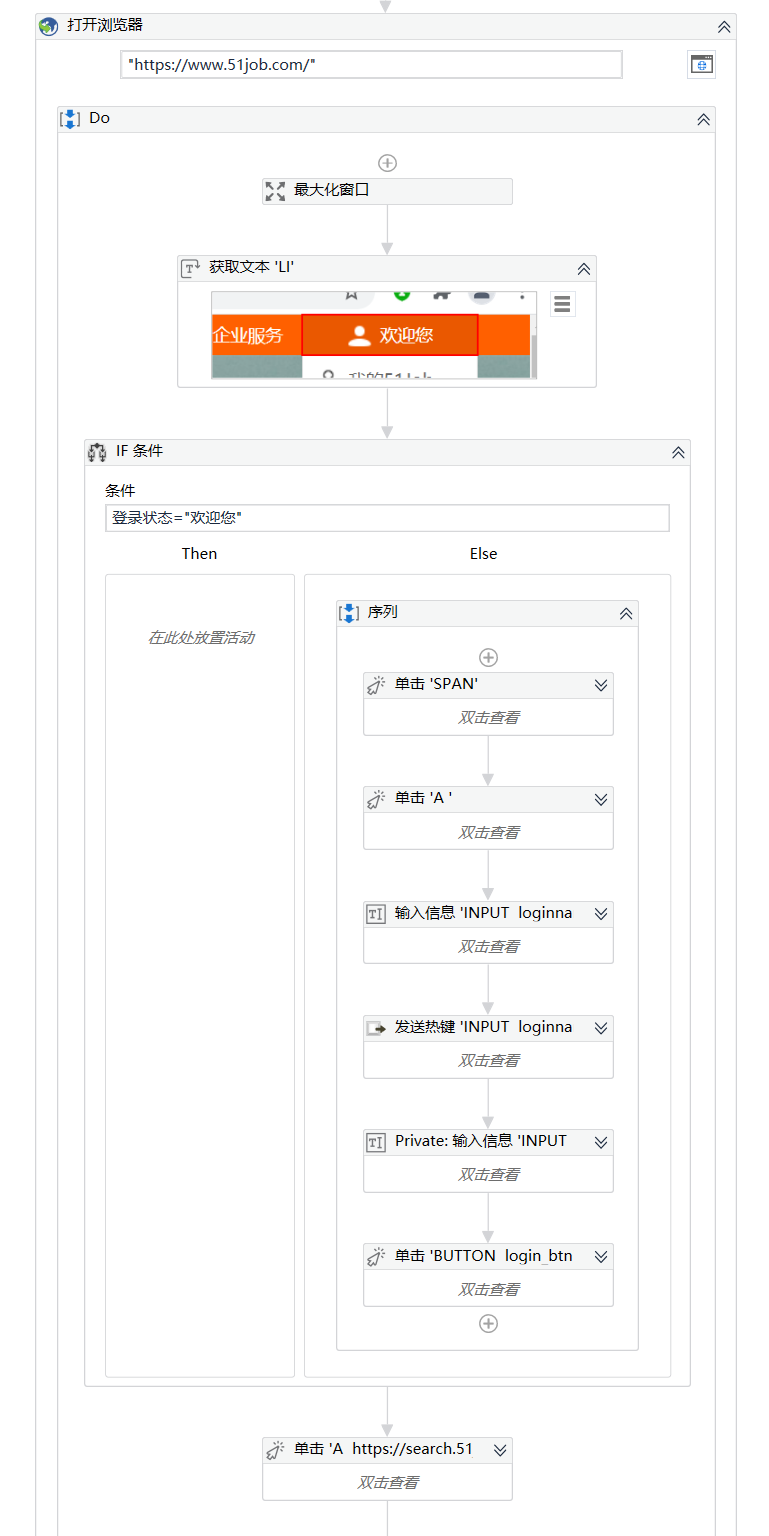 二、机器人流程说明
2. 浏览器自动化
   ①获取登录状态处文本信息
   ②判断是否为登录状态
   ③如果不是，需进入登录页面登录
   ④进入搜索页面
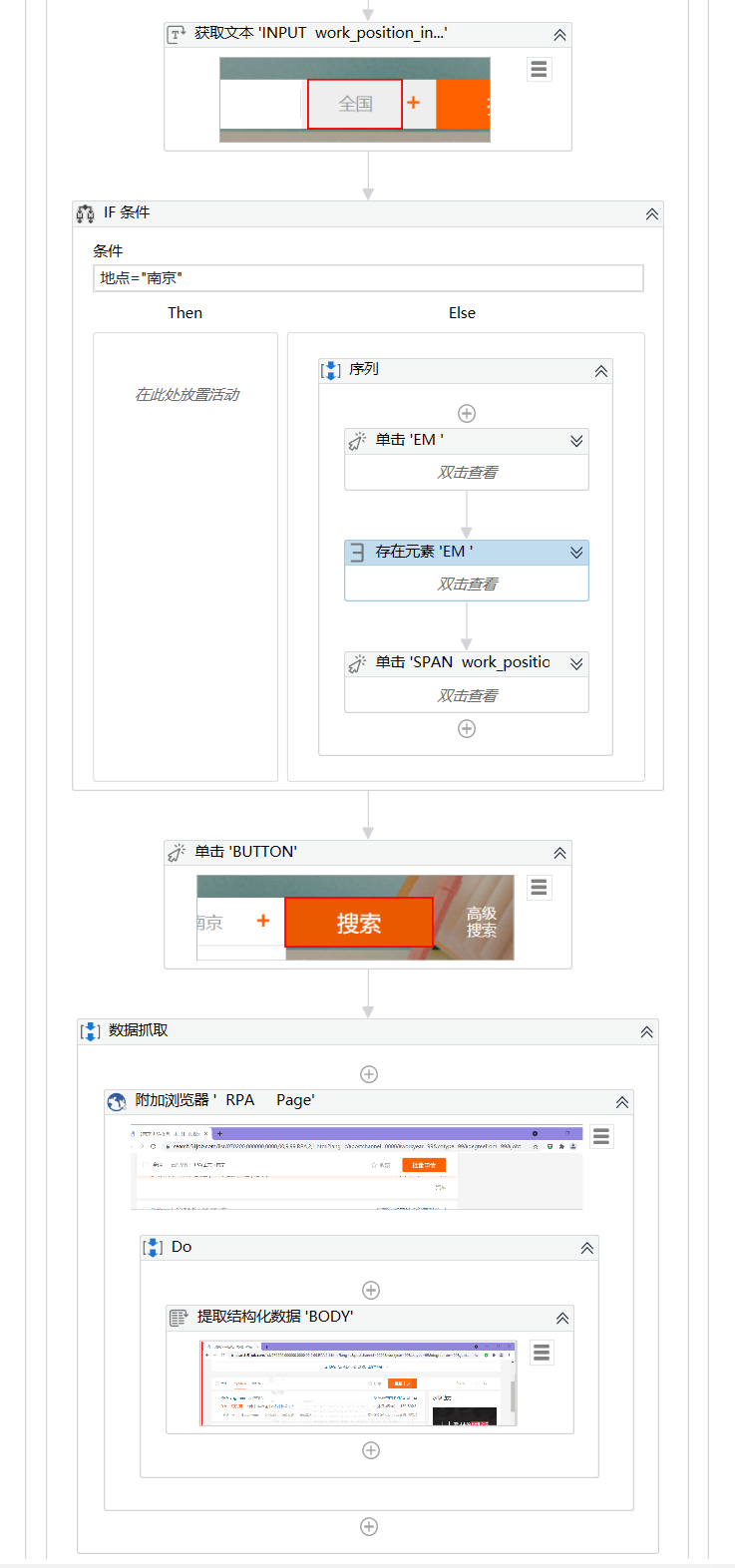 二、机器人流程说明
2. 浏览器自动化
   ⑤输入岗位名称
   ⑥获取就业地点处文本信息
   ⑦判断工作地点是否为南京
   ⑧如果不是，需更改地点后再搜索
   ⑨数据抓取，提取结构化数据
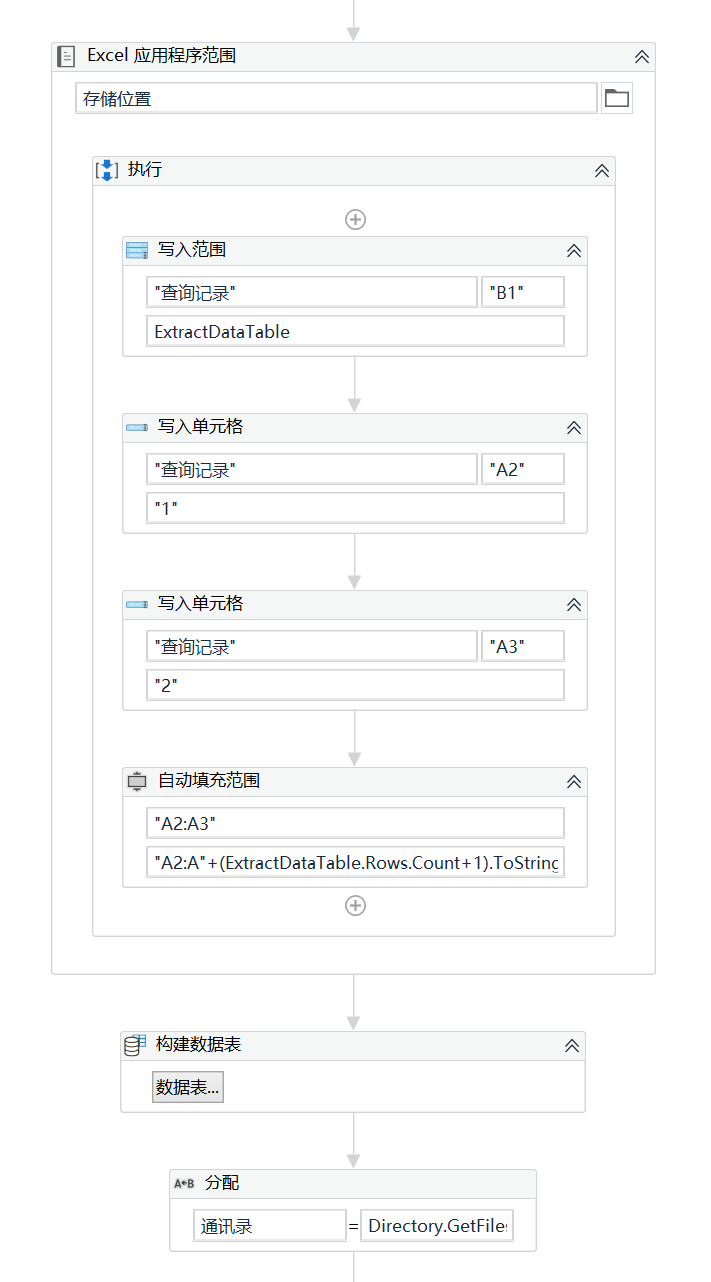 二、机器人流程说明
3. Excel操作自动化
   ①将抓取的数据表写入表格
   ②根据搜索的信息数量填充序号栏
   ③构建“收件人计数”DataTable
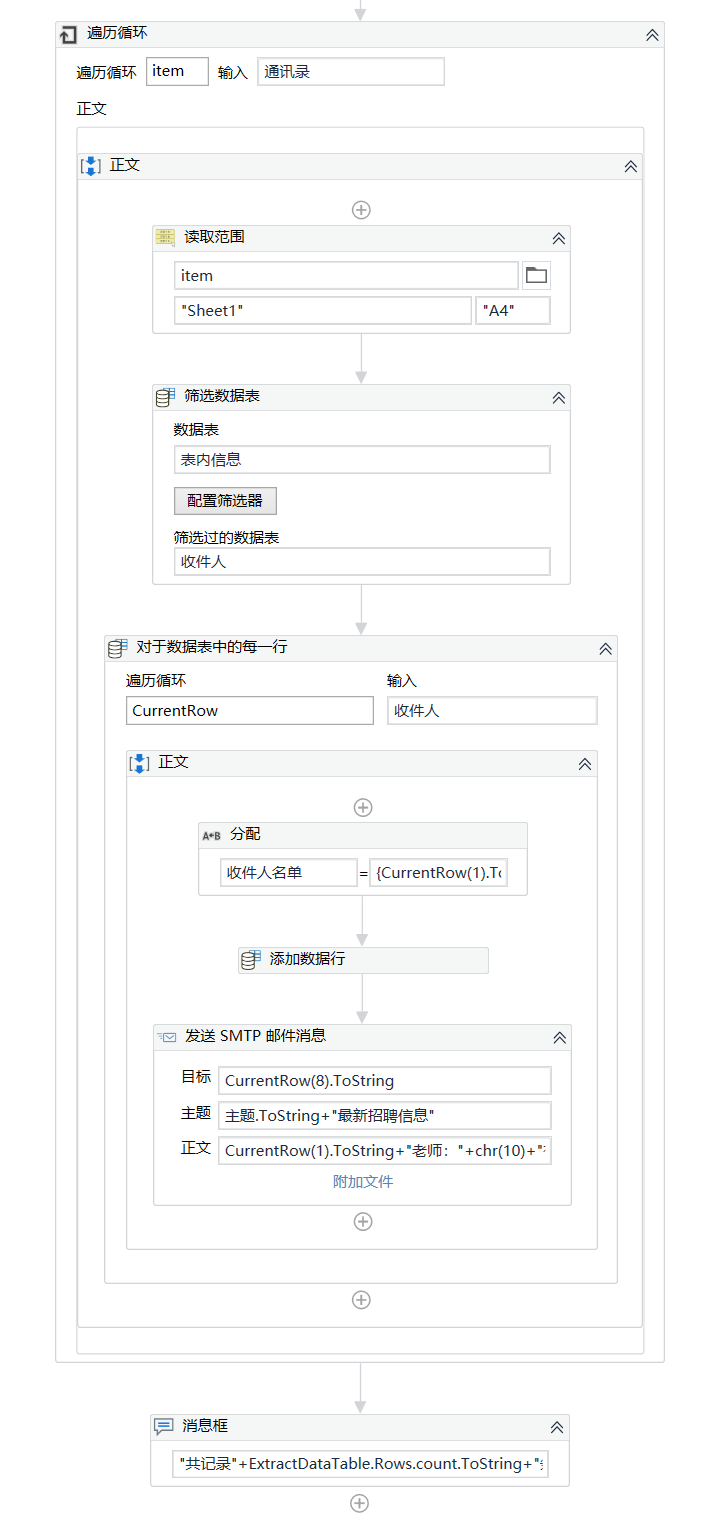 二、机器人流程说明
4. 发送邮件自动化
   ①读取通讯录文件夹中每个表格
   ②读取每个通讯录中的每一行
   ③筛选符合条件的名单
   ④逐一发送邮件
   ⑤并记入“收件人计数”DataTable
 
5.计数并汇报执行结果
请观看效果演示